Figure 3.  (A) Pia to white matter section of squirrel monkey area V1, showing label to the side of a large injection of ...
Cereb Cortex, Volume 13, Issue 1, January 2003, Pages 15–24, https://doi.org/10.1093/cercor/13.1.15
The content of this slide may be subject to copyright: please see the slide notes for details.
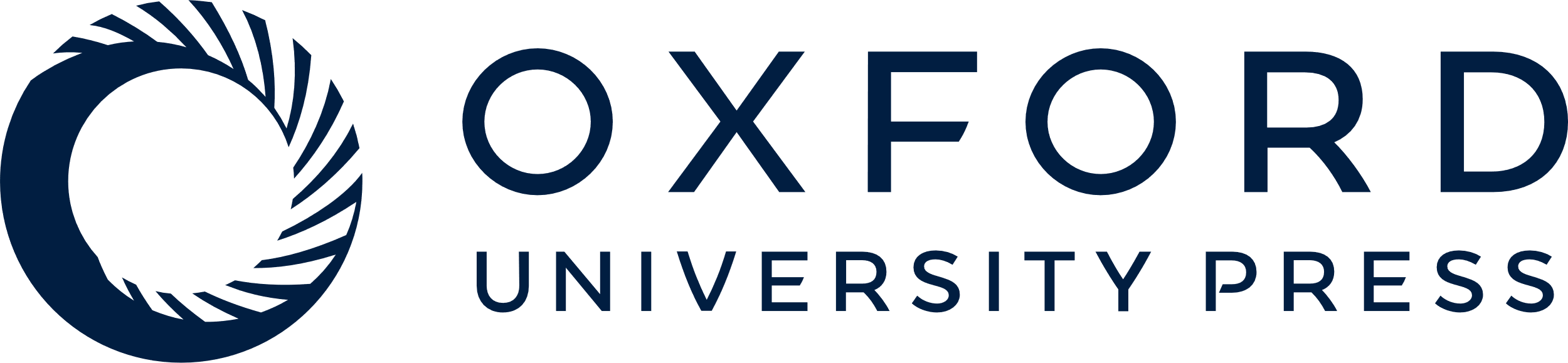 [Speaker Notes: Figure 3.  (A) Pia to white matter section of squirrel monkey area V1, showing label to the side of a large injection of HRP (not shown) through layers 1–6. Columns of heavy terminal label are seen in layers 1–3; heavy label in layers 4B/upper 4Cα shows higher density under each column of label in layers 2/3; similar increased terminal densities occur in layers 5 and 6 in alignment with the regions of densest label in overlying layers. Scale bar: 100 μm. Modified from Rockland and Lund (Rockland and Lund, 1983). (B) Surface view of a 2D composite reconstruction of labeled lateral connections in layers 2/3 of macaque monkey area V1, showing a clustered pattern of anterogradely labeled terminals and retrogradely labeled neurons (inset) surrounding an injection of the tracer CTB (black oval). The patches of terminals and cells are the cross-sections of columns of label of the kind seen in (A). Small square: labeled patch shown at higher power in inset. Note that both retrogradely labeled cells and orthogradely labeled terminal axon processes are present in each patch, indicating reciprocity of connections with the injection site. Scale bar: 500 μm. Inset: higher power drawing of patch in small square. Scale bar: 100 μm.


Unless provided in the caption above, the following copyright applies to the content of this slide: © Oxford University Press]